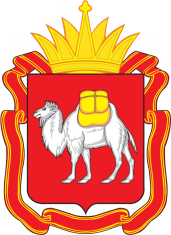 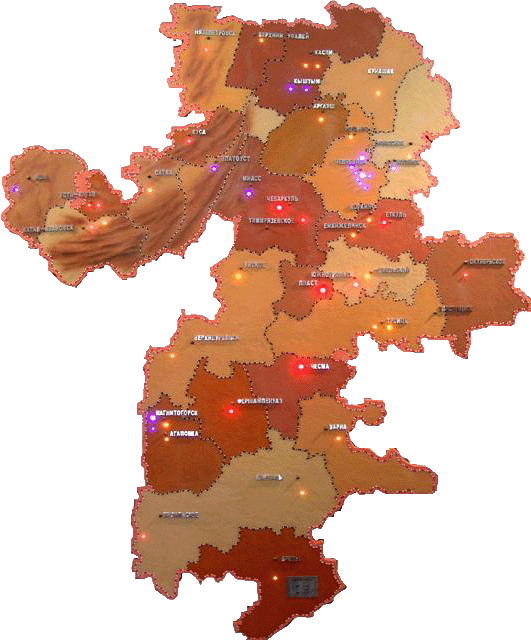 Независимая оценка качества условий осуществления образовательной деятельности организациями, осуществляющими образовательную деятельность: становление, эволюция, практика применения
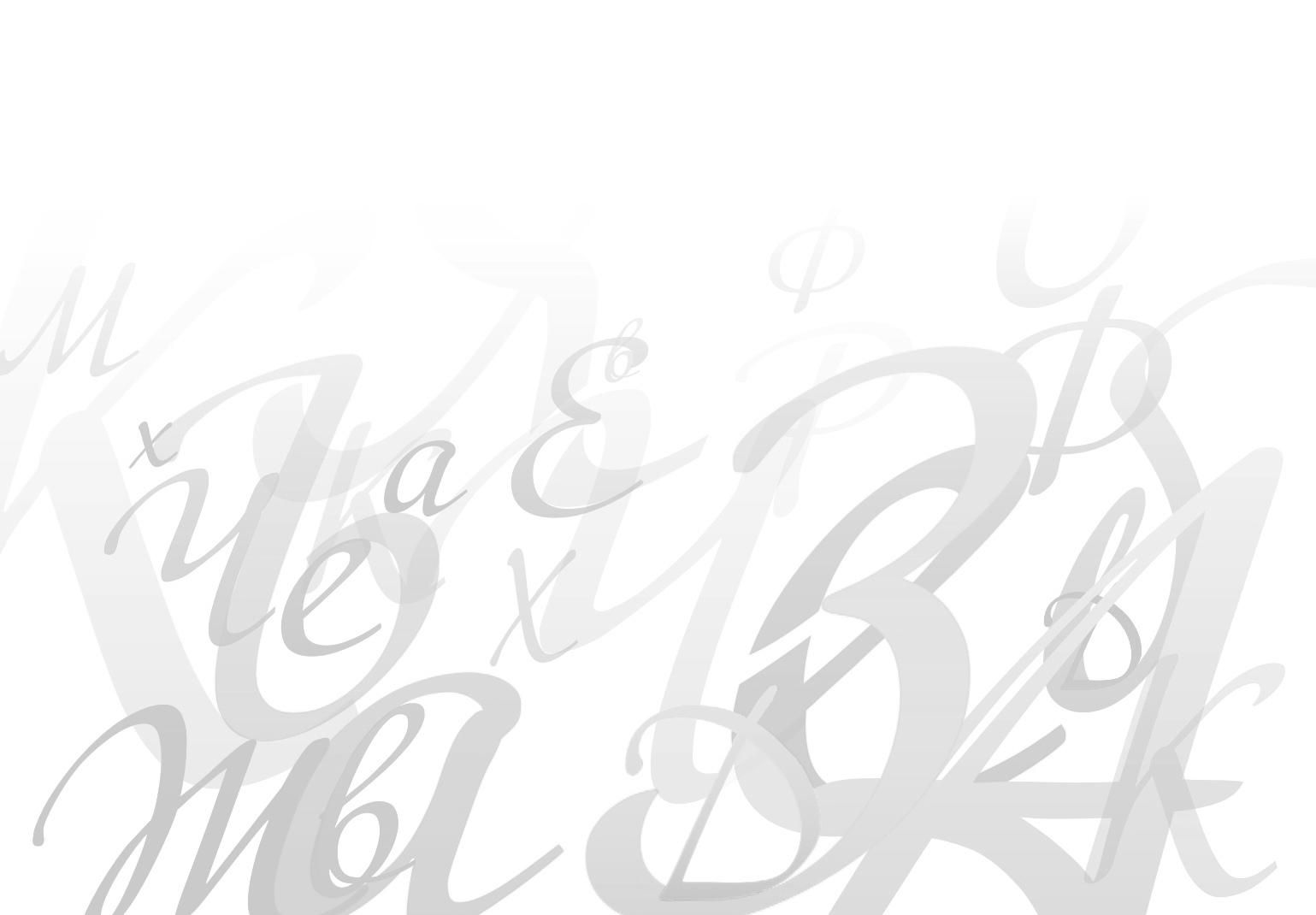 Кулагина Есения Анатольевна,
начальник отдела анализа и мониторинга 
Министерства образования и науки Челябинской области, 
кандидат педагогических наук
Нормативная правовая база
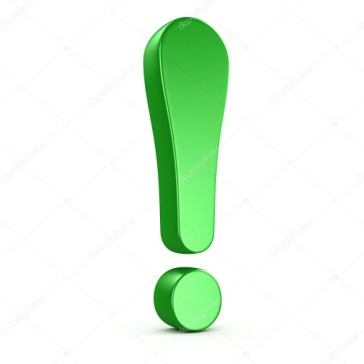 Указ Президента Российской Федерации от 7 мая 2012 года №597 «О мероприятиях по реализации государственной социальной политики»
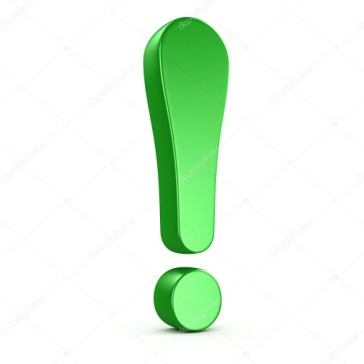 Федеральный закон от 29.12.2012 N 273-ФЗ «Об образовании в Российской Федерации»
Приказ Минобрнауки России от 05.12.2014 N 1547 «Об утверждении показателей, характеризующих общие критерии оценки качества образовательной деятельности организаций, осуществляющих образовательную деятельность»
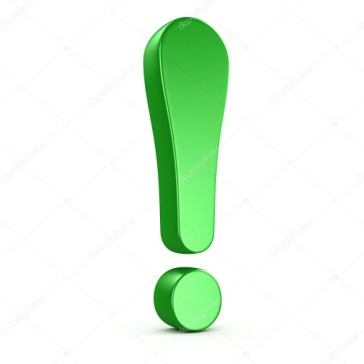 Приказ Минфина России от 22.07.2015 N 116н «О составе информации о результатах независимой оценки качества.., размещаемой на официальном сайте…в информационно-телекоммуникационной сети "Интернет»
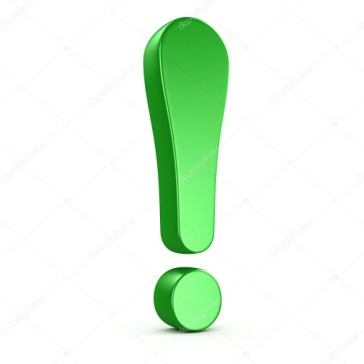 2
Общественный совет
Решение Общественной палаты Челябинской области от 13.04.2018 г. №4/18-р «О формировании Совета по независимой оценке качества условий оказания услуг»
Приказ Министерства образования и науки Челябинской области от 21.05.2018 г. №014/1545 «Об утверждении положения об Общественном совете …»
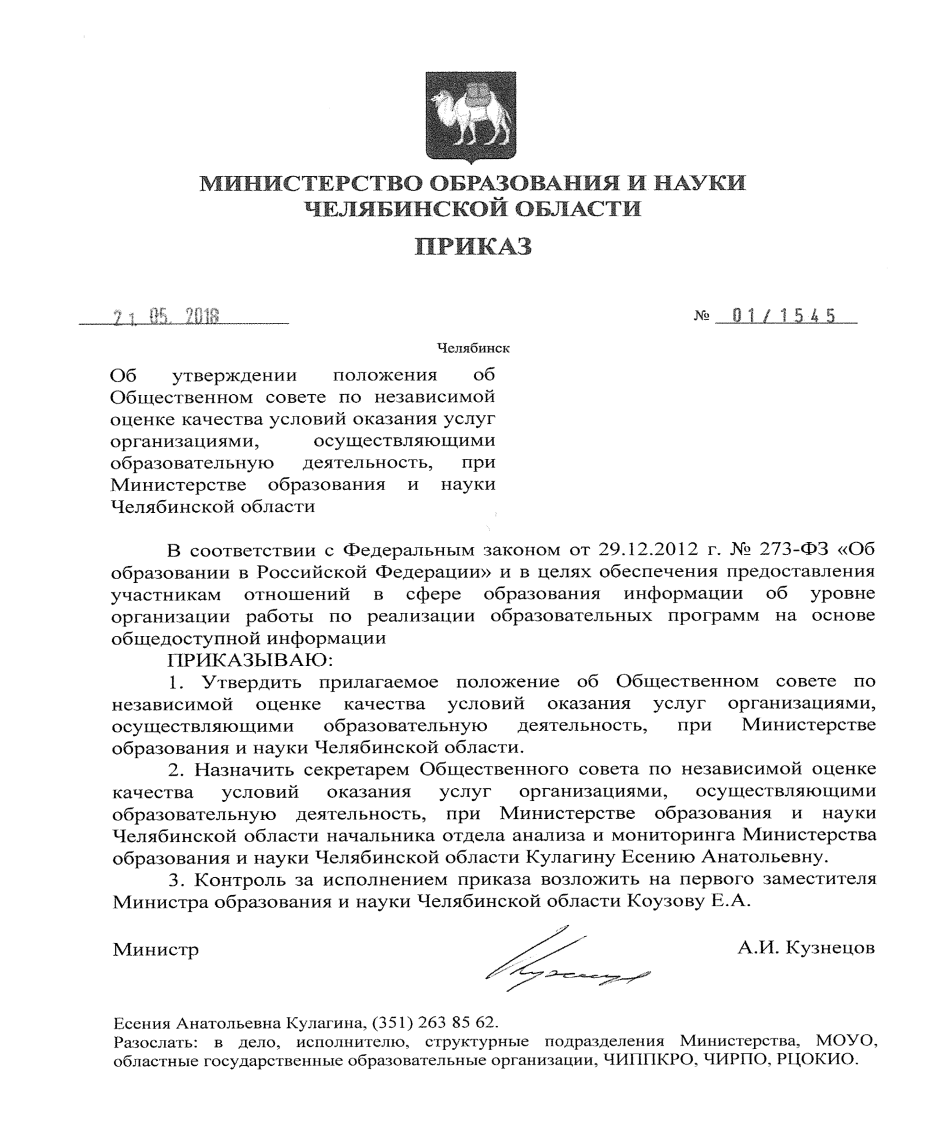 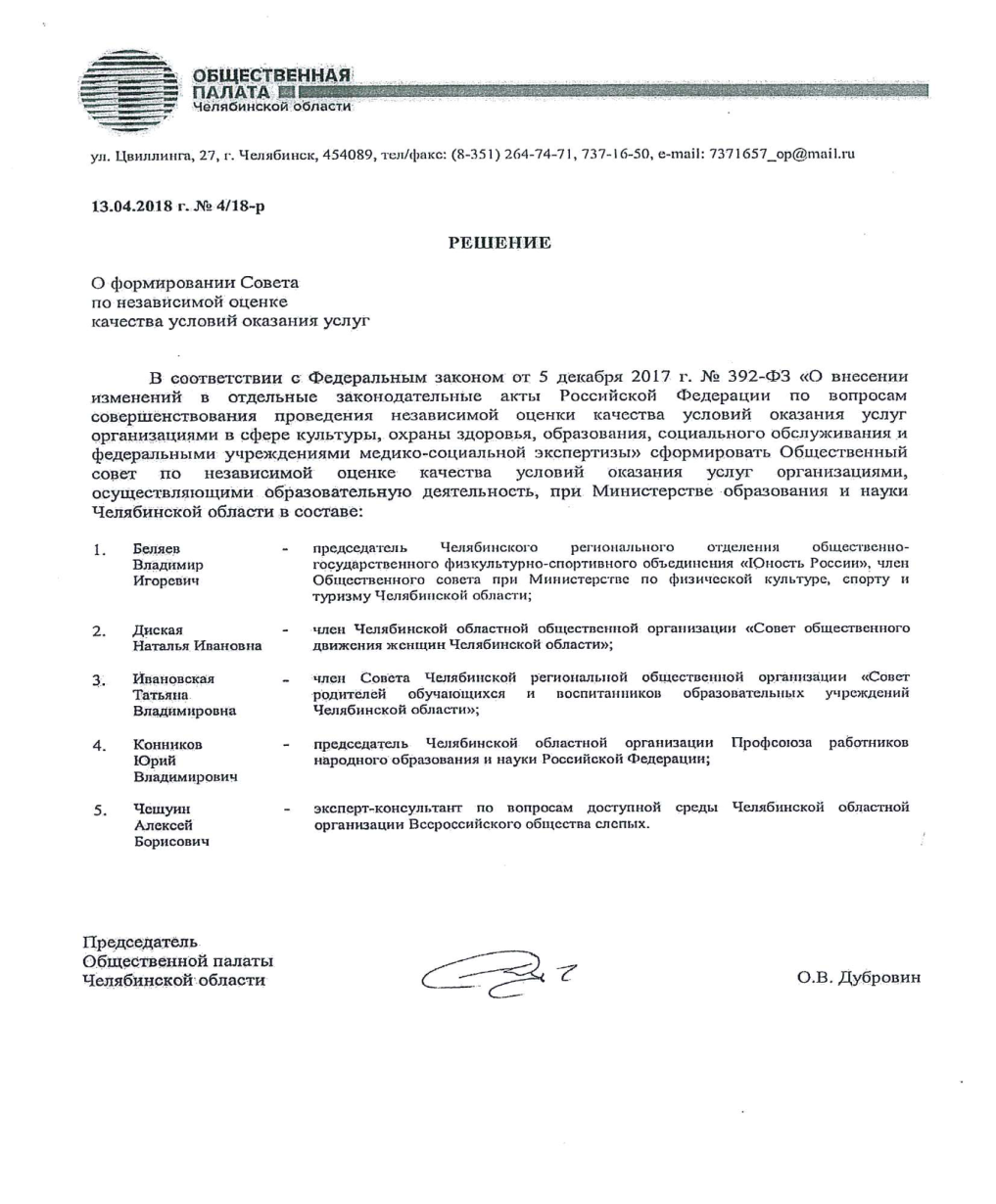 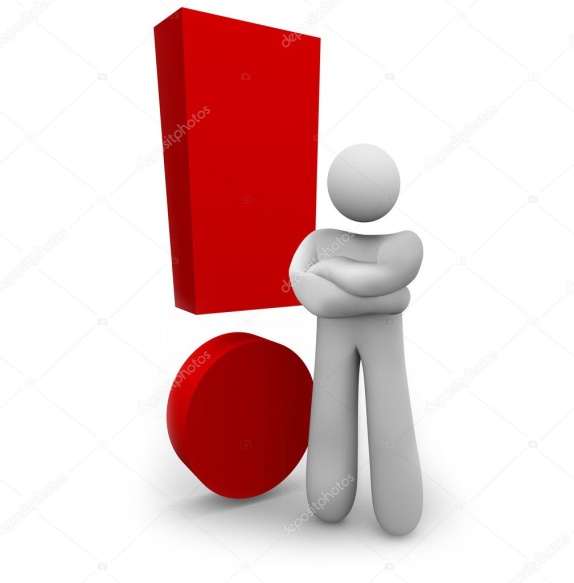 3
Охват организаций независимой оценкой
2729 организаций
2015 год
2018 год
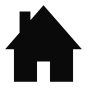 2016 год
2017 год
4
Распределение организаций по типам
2 Высшего образования
Дополнительногообразования
Профессиональногообразования
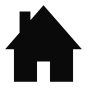 Общеобразовательные
1303
Дошкольные
5
Распределение ПОО по ведомственной принадлежности
отрасль здравоохранения
отрасль культуры
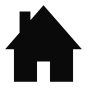 50
отрасль образования
6
Организация независимой оценки в 2019-2021 годах
2019 год – 650 организаций
2020 год - 630 организаций
2021 год - 830 организаций
Независимая оценка негосударственных (частных) образовательных организаций
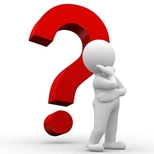 7
Критерии и показатели независимой оценки
Критерий «Открытость и доступность информации об организациях, осуществляющих образовательную деятельность»
8
Критерии и показатели независимой оценки
Критерий «Комфортность условий, в которых осуществляется образовательная деятельность»
Неравные «стартовые» позиции организаций разных типов
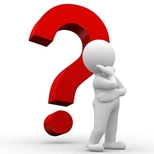 9
Критерии и показатели независимой оценки
Критерий «Доброжелательность и вежливость работников»
10
Критерии и показатели независимой оценки
Критерий «Удовлетворенность качеством образовательной деятельности организаций»
Отсутствие единых «весовых» коэффициентов оценки показателей
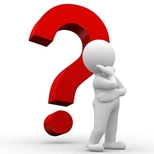 11
Оператор независимой оценки в 2019 году
Отбор организации-оператора в соответствии с законодательством РФ о контрактной системе (Федеральный закон №44-ФЗ)
Общество с ограниченной ответственностью «Исследовательский центр «Нови»
г. Орёл
► Разработка анкет сбора информации по общим 
    критериям и показателям
► Анкетирование респондентов
► Сбор общедоступной информации об 
   организациях, размещенной на официальных 
   сайтах
► Обобщение данных, полученных на официальных 
   сайтах
► Анализ результатов анкетирования:
► Оценка деятельности организации по общим 
    критериям и показателям
► Систематизация выявленных проблем 
► Формирование сводной таблицы баллов
► Формирование рейтинга организаций
► Оформление итогового отчета
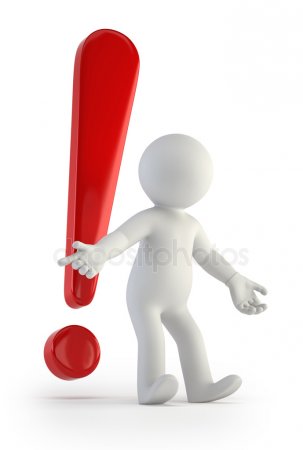 12
Формы проведения независимой оценки
Сбор общедоступной информации об организациях указанных в Перечне, размещенной на официальных сайтах организаций в сети «Интернет»
Анкетирование потребителей образовательных услуг в организациях
К формам проведения независимой оценки отнесено изучение условий оказания услуг организациями
76 564
респондента
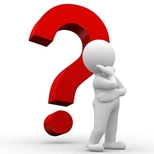 родители (законные представители)
представители педагогического сообщества
обучающиеся в возрасте 14 и более лет
13
Методология
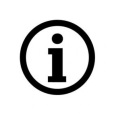 Максимально возможные баллы 
по критериям
Открытость и доступность информации об образовательной организации
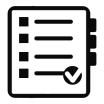 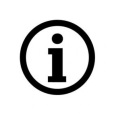 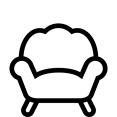 Комфортность условий предоставления услуг и доступность их получения
160
максимальный
балл
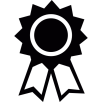 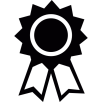 Доброжелательность, вежливость, компетентность работников организаций
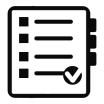 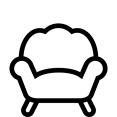 Показатели, характеризующие удовлетворенность качеством оказания услуг
14
Достигнутые средние баллы
160
максимально 
возможный
балл
Достигнутый
балл
Достигнутый
балл
Достигнутый
балл
Достигнутый
балл
Достигнутый
балл
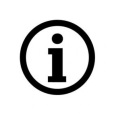 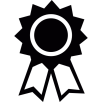 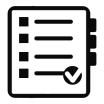 Открытость и доступность информации об образовательной организации
Комфортность условий предоставления социальных услуг и доступность их получения
Доброжелательность, вежливость, компетентность работников организаций
Показатели, характеризующие удовлетворенность качеством оказания услуг
15
Опубликование результатов независимой оценки
Результаты независимой оценки размещаются в сети «Интернет» на сайте bus.gov.ru
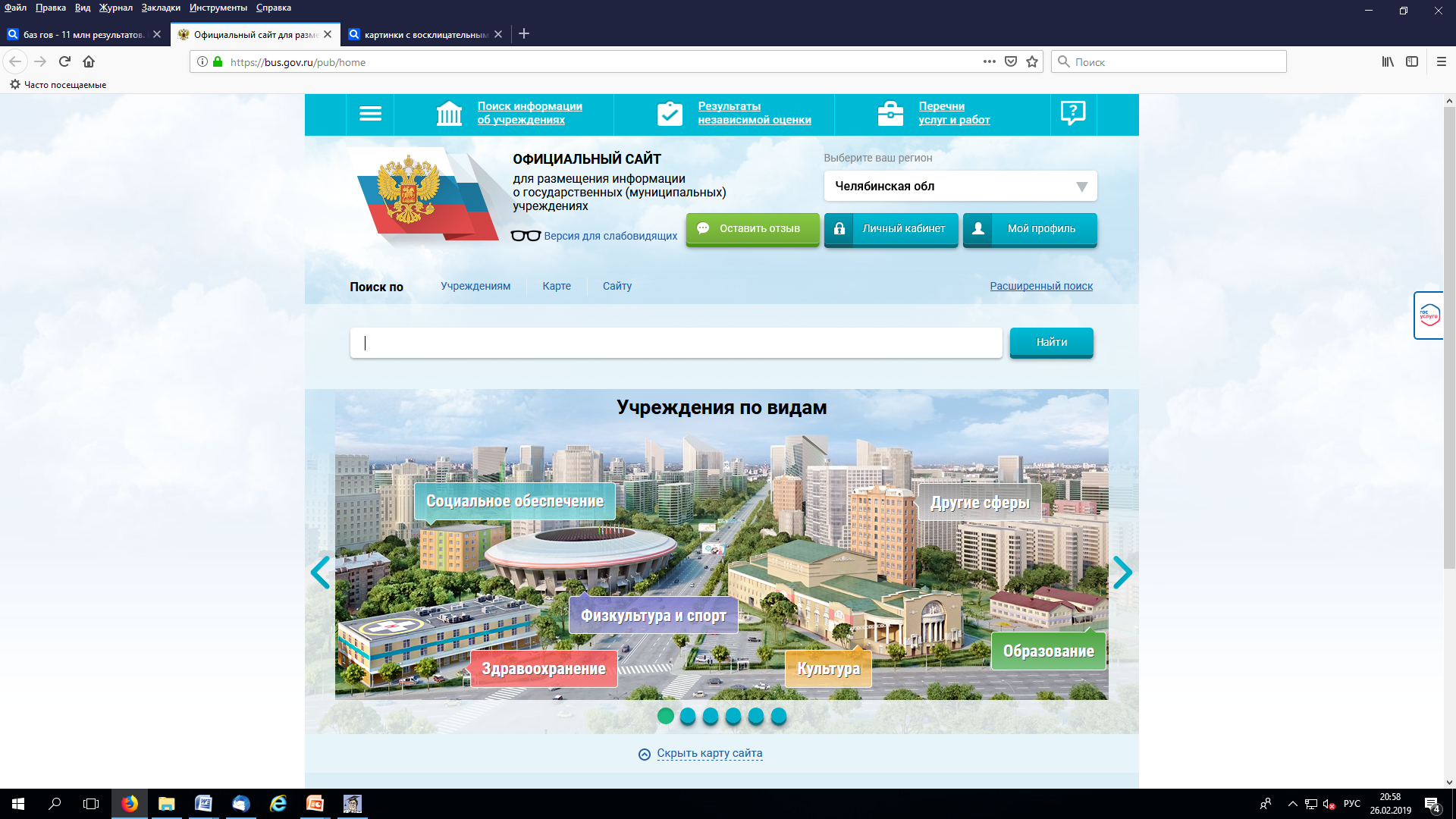 16
Использование результатов независимой оценки
Результаты независимой оценки учитываются при выработке мер  по совершенствованию образовательной деятельности
Разработка организациями планов по устранению недостатков, выявленных в ходе независимой оценки
Форма плана утверждена постановлением Правительства Российской Федерации от 17 апреля 2018 года № 457
Размещение планов по устранению недостатков и информации о ходе их исполнения на официальном сайте bus.gov.ru
17
План по устранению недостатков
Порядок и сроки размещения планов по устранению недостатков и информации о ходе их исполнения на официальном сайте bus.gov.ru
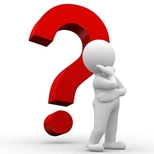 18
Рейтинг муниципальных образований по среднему баллу
19
Учет результатов независимой оценки
Учет результатов независимой оценки при оценке эффективности деятельности высших должностных лиц, руководителей органов исполнительной власти субъектов РФ, руководителей органов местного самоуправления
Обязательность представления публичного отчета высшего должностного лица субъекта РФ законодательному органу субъекта РФ
Учет результатов независимой оценки при оценке деятельности руководителей организаций, осуществляющих образовательную деятельность
Ответственность руководителей организаций за непринятие мер по устранению недостатков, выявленных в ходе независимой оценки
20
Благодарю за внимание!
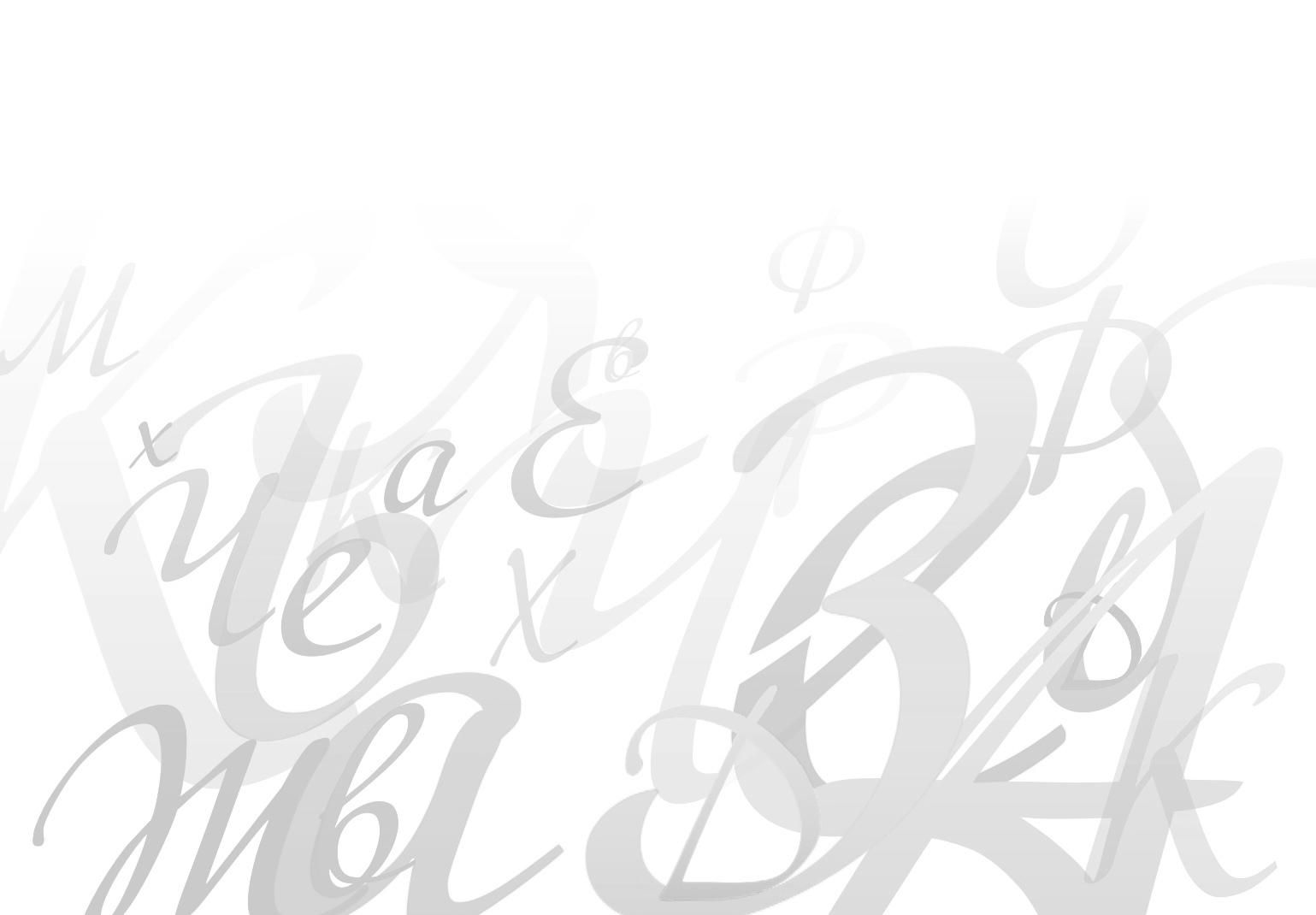 (351) 263-85-62e.kulagina@minobr74.ru